Требования профессионального стандарта педагогак содержанию здоровьесберегающей компетентности учителя
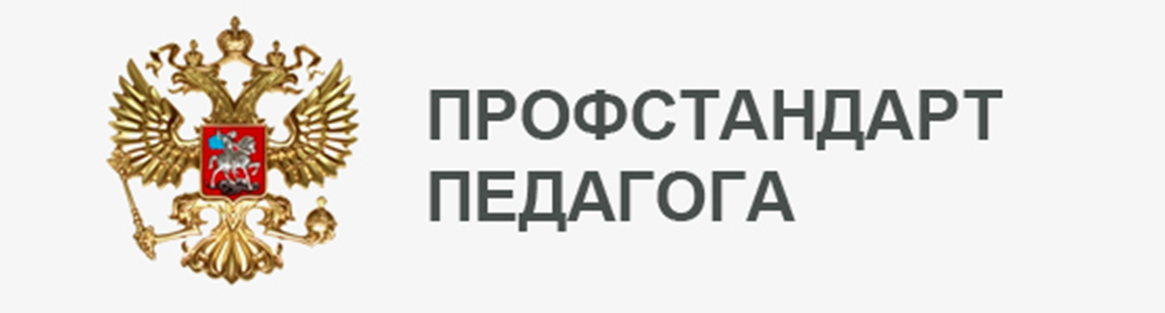 Цель теоретико-практической части семинара
Анализ профессионального стандарта педагога для определения требований к здоровьесберегающей компетентности учителя
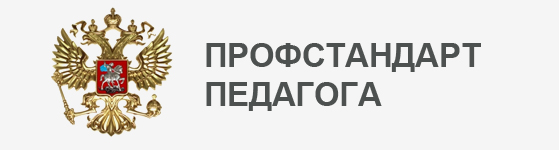 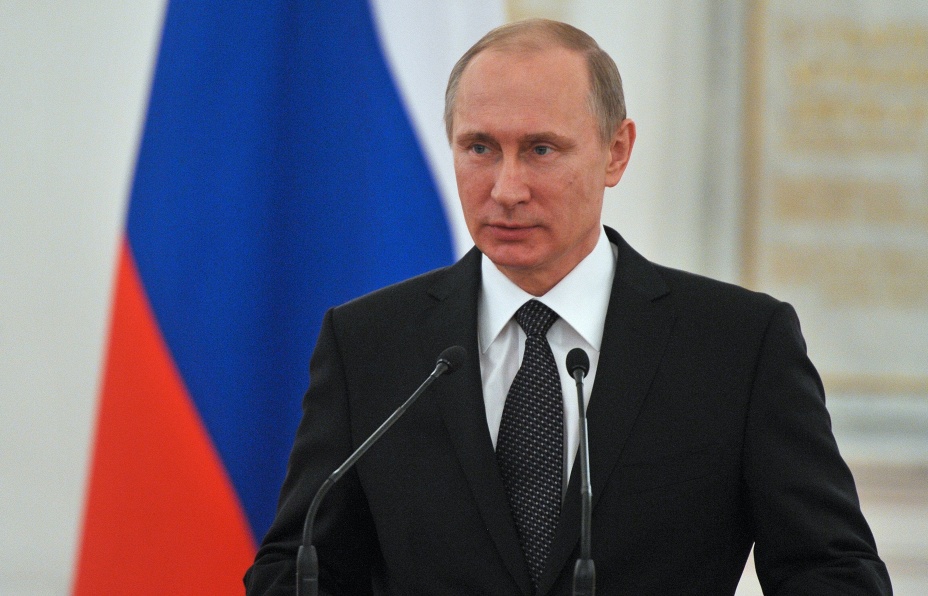 В мае 2012 года президент Российской Федерации Владимир Владимирович Путин поручил разработать профессиональные стандарты для учителей русского языка и математики. В настоящий момент речь идет уже о стандарте для учителей вне зависимости от предмета, который они ведут.
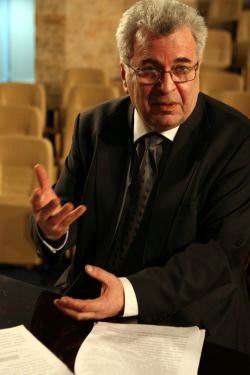 Требования к педагогам включают в себя «много вещей, которые превратили школу в то место, где дети мешают учителям и администрации работать с документами».
«Поэтому основная задача стандартов - вернуться к профессиональным компетенциям учителя, освободить его от всего того, что мешает работать».

Евгений Александрович Ямбург,
директор центра №109 г. Москвы,
руководитель  рабочей группы по разработке
профессионального стандарта педагога
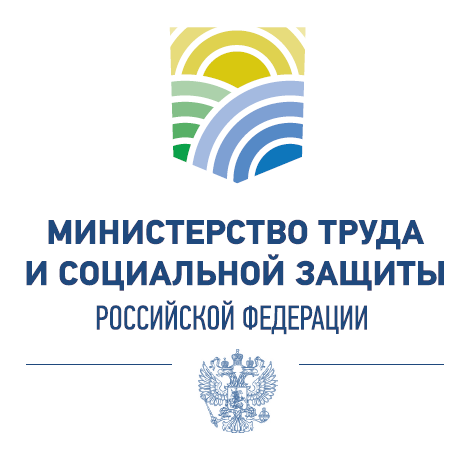 Приказ Минтруда России №544 н от 18 октября 2013 г.
«Об утверждении профессионального стандарта «Педагог (педагогическая деятельность в сфере дошкольного, начального общего, основного общего, среднего общего образования) (воспитатель, учитель)»
Зарегистрирован в Минюсте 6 декабря 2013, № 30550
В соответствии с пунктом 22 Правил разработки, утверждения и применения профессиональных стандартов, утвержденных постановлением Правительства Российской Федерации от 22 января 2013 г. № 23 (Собрание законодательства Российской Федерации, 2013, № 4, ст. 293), п р и к а з ы в а ю:
1. Утвердить прилагаемый профессиональный стандарт «Педагог (педагогическая деятельность в сфере дошкольного, начального общего, основного общего, среднего общего образования) (воспитатель, учитель)».
2. Установить, что профессиональный стандарт «Педагог (педагогическая деятельность в сфере дошкольного, начального общего, основного общего, среднего общего образования) (воспитатель, учитель)» применяется работодателями при формировании кадровой политики и в управлении персоналом, при организации обучения и аттестации работников, заключении трудовых договоров, разработке должностных инструкций и установлении систем оплаты труда с 1 января 2015 года.
Министр М.А. Топилин
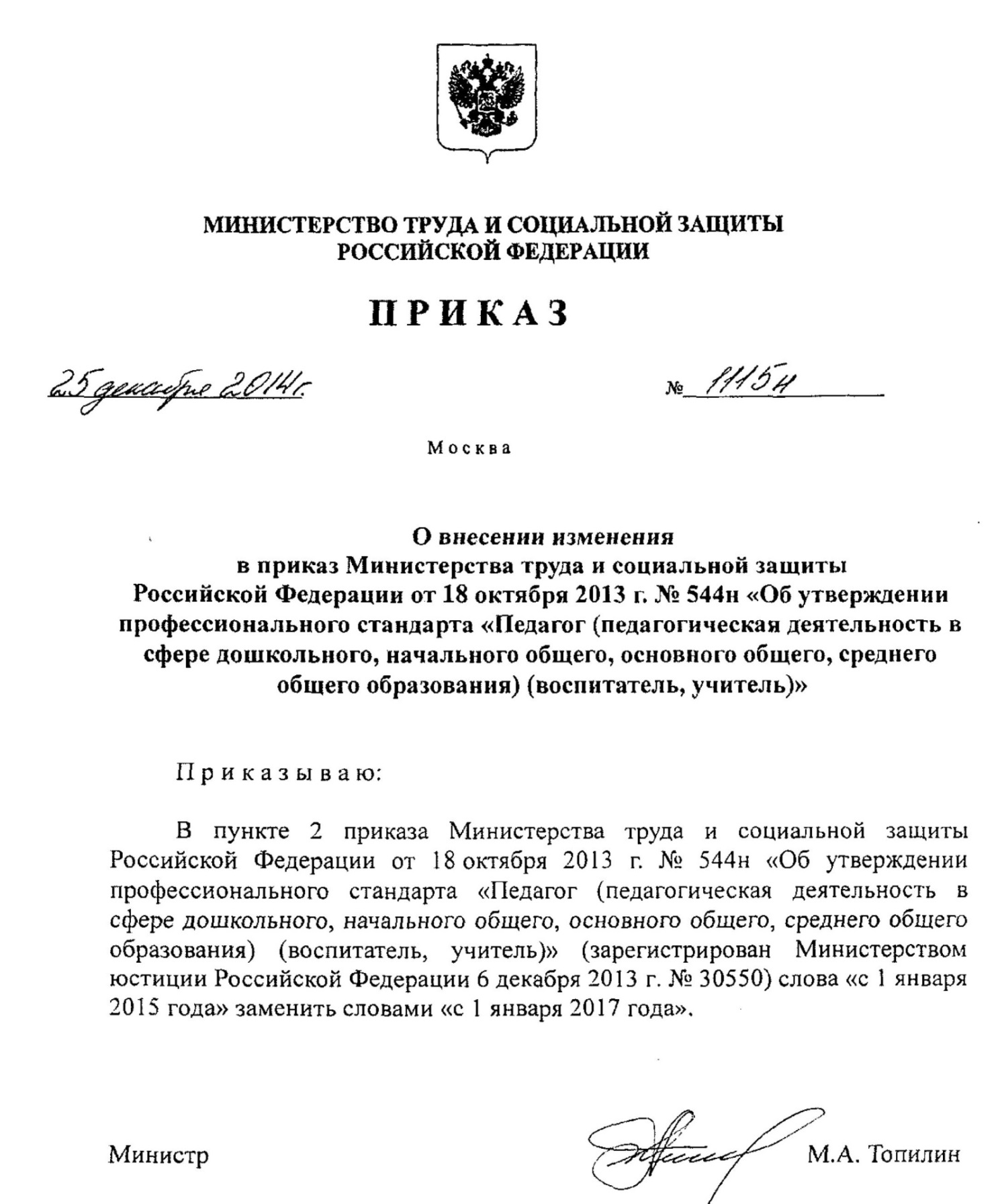 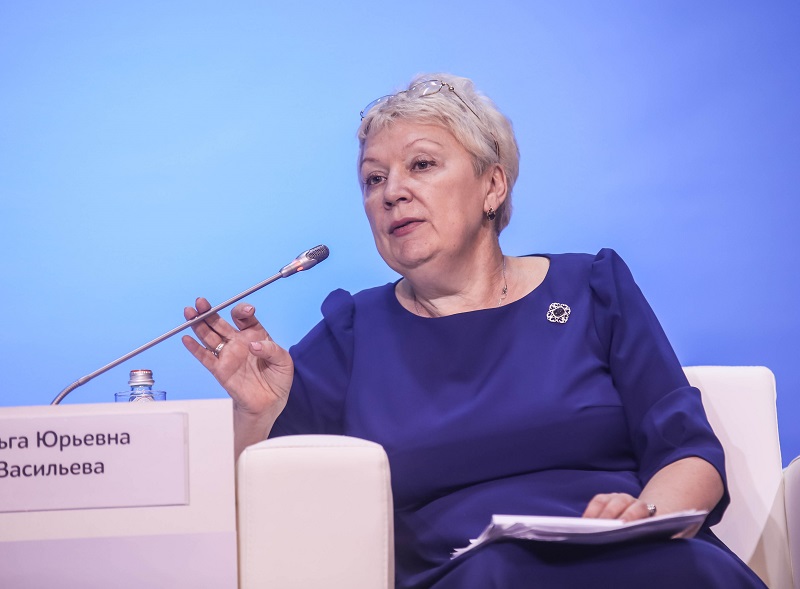 Министр образования и науки России Ольга Юрьевна Васильева выступила 27.09.2016 г. на открытии Всероссийского семинара-совещания Общероссийского профсоюза образования, затронув ряд самых важных для сегодняшней школы проблем сообщила, что профессиональный стандарт педагога будет готов к 2020 году. 
       В рамках прошедшей встречи также была представлена «дорожная карта» реализации Национальной системы учительского роста. Установление новых должностей для педагогов запланировано на следующий год.
Характеристика стандарта
Профессиональный стандарт педагога – рамочный документ, в котором определяются основные требования к его квалификации.

Общенациональная рамка стандарта может быть дополнена региональными требованиями, учитывающими социокультурные, демографические и прочие особенности данной территории.
Характеристика стандарта
Профессиональный стандарт педагога может быть также дополнен внутренним стандартом образовательного учреждения (по аналогии со стандартом предприятия), в соответствии со спецификой реализуемых в данном учреждении образовательных программ (школа для одаренных, инклюзивная школа и т.п.).

Профессиональный стандарт педагога является уровневым, учитывающим специфику работы педагогов в дошкольных учреждениях, начальной, основной и старшей школе.
[Speaker Notes: Федеральный закон № 273-ФЗ от 29.12.2012 «Об образовании в Российской Федерации» (далее – ФЗ) относит дошкольное образование к одному из уровней общего. Кроме того, в ФЗ, наряду с такой функцией, как уход и присмотр за ребенком, за дошкольными организациями закрепляется обязанность осуществлять образовательную деятельность, выделяемую в отдельную услугу. В соответствии с законом, сегодня любая школа вправе реализовывать программы дошкольного образования. Отсюда возникает необходимость единого подхода к профессиональным компетенциям педагога дошкольного образования и учителя.
?? Есть требования к педагогу дошкольного образования, начальной школы, а основной и старшей – есть ли необходимость.]
Характеристика стандарта
Профессиональный стандарт педагога отражает структуру его профессиональной деятельности: обучение,              воспитание и развитие ребенка. В соответствии со стратегией современного образования в меняющемся мире, он существенно наполняется психолого-педагогическими компетенциями, призванными помочь учителю в решении новых стоящих перед ним проблем.

Стандарт выдвигает требования к личностным качествам учителя, неотделимым от его профессиональных компетенций, таких как: готовность учить всех без исключения детей, вне зависимости от их склонностей, способностей, особенностей развития, ограниченных возможностей.
Три сферы ответственности педагога
Направления обновления деятельности педагога
Направления обновления деятельности педагога
Направления обновления деятельности педагога
Наполнение профессионального стандарта педагога 
новыми компетенциями:
Работа с одаренными учащимися
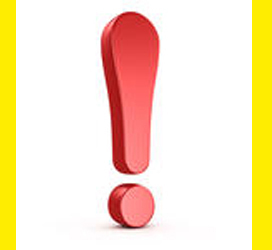 Работа в условиях реализации программ инклюзивного образования
Преподавание русского языка учащимся, для которых он не является родным
Работа с учащимися, имеющими проблемы в развитии
Работа с девиантными, зависимыми, социально запущенными и социально уязвимыми учащимися, имеющими серьезные отклонения в поведении
[Speaker Notes: Дать определение инклюзивного образования. В понятиях включенных в стандарт (раздел 3) – нет. ? Надо ли дополнить.]
Структура здоровьесберегающей компетентности педагога
Теоретический  компонент  складывается  из  наличия  и  степени  сформированности  теоретических  знаний  и  представлений  о  здоровье,  факторах,  его определяющих,  способах  сохранения  и  укрепления,  психофизиологических,  физиологических, медицинских, психологических закономерностях развития детского организма и личности
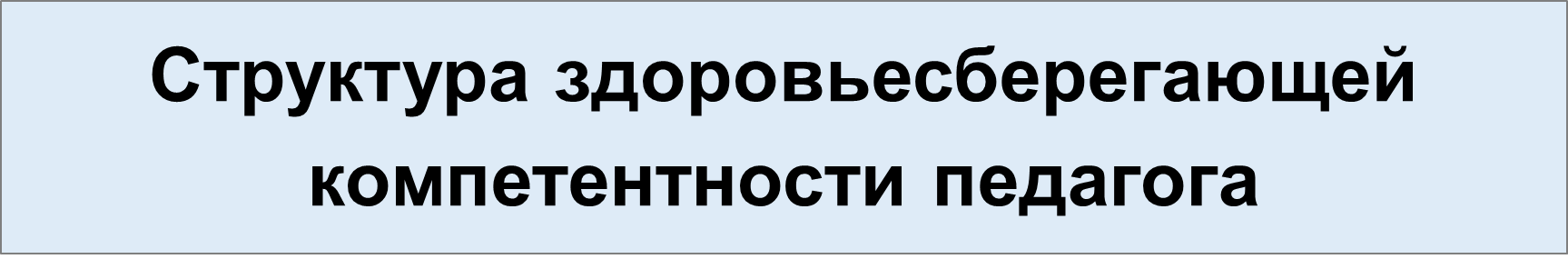 Практический  компонент  предполагает  владение  навыками,  приемами, методами  сохранения  и  укрепления  здоровья  обучающихся,  а  также  приемами  и методами  формирования  у  них  ценностного  отношения  к  здоровью  и  развития мотивации  здорового  образа  жизни,  методиками  организации  здоровьесберегающей деятельности в педагогической практике
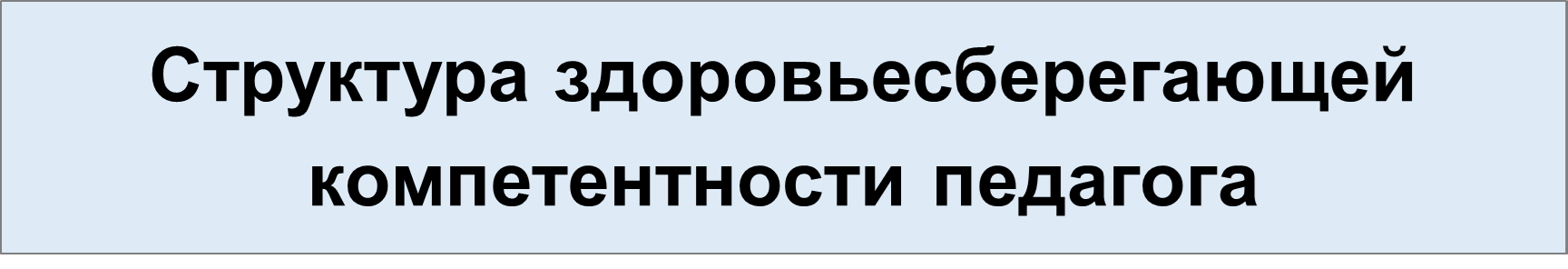 Личностный  компонент  подразумевает  наличие  мотивации,  качеств,  cпособностей,  интересов, потребностей,  ценностных установок  в отношении здоровья  у педагога
Работа в группах.Анализ содержания трудовых функций, заложенных в профстандарте с точки зрения здоровьесбережения по блокам:
Обучение
 Воспитание
 Развитие
Направление деятельности администрации ОУ
и педколлектива по внедрению ПСП
1.Изучение положений профессионального стандарта педагога в педагогическом коллективе.
2.Проведение самообследования, анализ результатов, планирование изменений:
-оценка нормативных документов образовательной организации;
-оценка профессиональной компетентности педагогов;
-оценка условий и ресурсов (кадровые, материально-технические, информационные, методические и др.).
3.Переосмысление оценки качества работы учителя с позиций новых профессиональных компетенций.
4.Мотивация учителей, воспитателей на освоение эффективных педагогических технологий.
5. Мотивация самообразования учителя, воспитателя на уровне ОУ, районном, региональном уровне.
6. Перестройка системы методической работы в образовательном учреждении.
Литература
Блинов В. И. Профессиональный стандарт: от разработки к применению. Ж. Высшее образование в России. № 4, 2015. С. 5-14.
Ломов А. И. Должностные инструкции, учитывающие требования профессионального стандарта педагога. Ж. Практика административной работы в школе. № 5, 2014. С. 47-52.
Мурзина Н. П. Проектирование современного урока в условиях реализации ФГОС и профессионального стандарта педагога. Ж. Начальная школа Плюс До и после. № 6, 2014. С. 5-12.
Оганезова А. М. Аттестация педагогических кадров и профессиональный стандарт педагога – новые подходы. Ж. Муниципальное образование: инновации и эксперимент. № 1, 2015. С. 9-14.
Пивоваров А. Профессиональный стандарт педагога. За и против. Ж. Директор школы. № 2, 2015. С. 27-32.
Письмо департамента государственной политики в сфере общего образования минобрнауки России № 08-237. О переносе срока применения профессионального стандарта педагога. Ж. Вестник образования России. № 10, 2015. С. 59.
Правовые основы разработки и внедрения профессионального стандарта педагога. Ж. Нормативные документы образовательного учреждения. № 5, 2014.
Ямбург Е. А. Что принесет учителю профессиональный стандарт педагога. М.: Просвещение, 2014. – 175 с.
Спасибо за внимание!